«Дистанционная Акмуллинская олимпиада по музыке для одаренных детей» 2 тур. Проблемно-практическийПрезентация
Выполнила ученица 4 класса Г
МБОУ СОШ №7 г. Туймазы
Золотухина Дарья
Из биографии авторов
В 1980 году вышел фильм режиссера Константина Бромберга по книге Евгения Велтистова «Приключения Электроника». И сразу же  телефильм приобрел  огромную популярность. На киностудию приходило  море писем. В основном  поклонники писали  исполнителям главных ролей – братьям Торсуевым.  Но часть писем адресовалась композитору – автору песен – Евгению Павловичу Крылатову.
Будущий композитор родился в простой рабочей семье города Лысьва Пермской области. Его  родители любили музыку. Мама прекрасно пела народные песни, а отец в зрелом возрасте научился играть на скрипке. Евгений Крылатов очень любил свою маму и считал, что все самое хорошее в его воспитании от мамы. С раннего детства у него проявилась любовь к музыке. А в 8 лет мальчик попросил родителей записать его в фортепианный кружок Дома пионеров. Тогда же он начал сочинять свои первые музыкальные пьески. Только в 14 лет у Евгения дома появился  первый музыкальный инструмент – рояль «прямострунка». Закончив музыкальную школу, а затем и училище, Евгений Крылатов легко поступил  в консерваторию.
Среди дипломных работ композитора был балет «Цветик-семицветик», который в 1965 году был поставлен в Большом театре и шел на его сцене 5 лет. В то время он активно писал музыку к спектаклям. Его песни часто звучали на радио. 
Крылатов создал много всего хорошего:  симфоническую, камерную, эстрадную музыку, музыку для театра, радио и телевидения. Но все же по-настоящему его прославил кинематограф. Именно музыка Евгения Павловича создает у зрителя состояние парения, полета.
Поэт Юрий Сергеевич Энтин родился в Москве в 1935 году. До 1969 года работал в школе учителем  и библиотекарем, а затем главным редактором детской редакции  фирмы  «Мелодия». С 1969 года – свободный художник. Пишет песни для кино и телевидения, сценарии, книги. Отмечен многими профессиональными наградами. Написал более500 песен. В 2015 году стал лауреатом премии Президента РФ в области литературы и искусства, за вклад в развитие отечественной детской литературы.
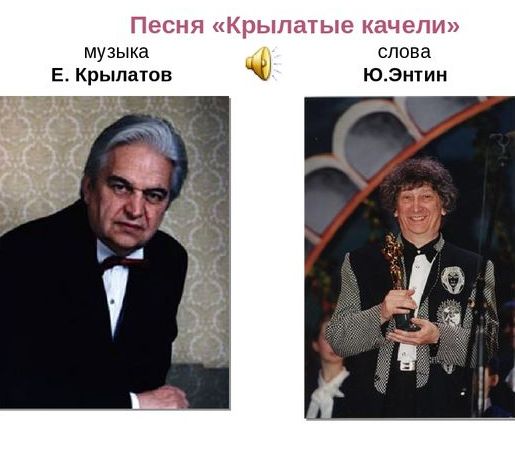 Е.Крылатов
Ю.Энтин
История создания песни
Для своих мелодий  Евгений Крылатов выбирал лучшие строки лучших поэтов: Евгения Евтушенко, Роберта Рождественского, Беллы Ахмадулиной, Леонида Дербенева, Ильи Резника, Игоря Шаферана. Но, конечно же, его главный поэт и друг – Юрий Энтин. В отличии от других поэтов-песенников и композиторов Евгений Павлович писал песни только на готовые стихи. Его коллеги слагали легенды о том, как он просто находит музыку, если стихотворение его зацепило.
На стихотворение  «Крылатые качели»  композитор обратил внимание случайно. Нашел его на столе у друга Юрия Энтина. Прочитал. Оно было заготовкой для какого-то мультика. Целый месяц Крылатов спорил с поэтом, что стихотворение замечательное и ничего в нем менять не надо. Он просил не отдавать его другому композитору и возмущался: «Там все – музыка! Отдай мне!»
Энтин не сразу, но согласился. Крылатов за час с небольшим написал музыку к «Крылатым качелям». Однако теперь уже композитора ждал неожиданный удар. Константин Бромберг, режиссер «Приключений Электроника, был первым, кто услышал песню. «Не может быть такой главная музыкальная тема! Да и слова какие-то наивные!» – был приговор режиссера. По мысли Блюмберга песня, как и музыкальная канва фильма-приключения  должна быть космической или динамичной и отказался от «Качелей». 
Спас будущий хит, как это часто бывает в кино, график сдачи картины. Времени для того, чтобы писать новую тему, не было. И режиссер нехотя сдался. Однако, когда «Приключения Электроника» вышли  в прокат, а музыка и песни из фильма обрели огромную популярность, Блюмберг нашел в себе силы признать, что был не прав.
Крылатые качели летят, летят, летят...
Крылатые Качели		
Прекрасное Далеко
Песенка О Шпаге
Колыбельная Медведицы
Лесной Олень		
Ласточка			
Кабы Не Было Зимы	
Все Сбывается 
На Свете			
Три Белых Коня		
Хоть Глазочком Заглянуть Бы
Снежинка		
Ябеда-Корябеда		
Песенка О Лете		
До Чего Дошел Прогресс	
Колокола	
Это Знает Всякий	
Ты - Человек	
Первая Вершина	
Такое Бывает ?	
Пора Золотая	
Школьный Романс	
Не Волнуйся Понапрасну	
Песня Насреддина	
Синие Глаза
Даже сам Евгений Крылатов не ожидал, что «Крылатые качели» станут не просто популярными, а заживут отдельной от фильма и долгой жизнью. Ведь изначально песня им действительно задумывалась как фоновая. А вышло так, что она сначала полюбилась всем, а потом стала визитной карточкой композитора. Теперь, спустя несколько десятилетий, модных версий  на «Крылатые качели» не счесть. Как, впрочем, и на другие его  песни.
«Приключения электроника»
А музыка звучит…
Для лучшего восприятия песни композитором были использованы самые разнообразные  музыкальные средства: льется плавная мелодия, интонация ласковая и спокойная. Стремительное движение в этой мелодии передается темпом самой мелодии и ладом (мажорным). Мажорная музыка всегда воспринимается слушателями, как светлая, ясная, радостная. Мелодия звучит то высоко вверх, то как бы опускается вниз. Ее звучание создает ощущение полета качелей. Яркому восприятию способствует сопровождение оркестра и фортепиано. Особую роль в этой песне играют паузы. Они нужны для особого осмысления текста. И слова, и мелодия хороши, светлы. В них выражается стремительное движение вперед!
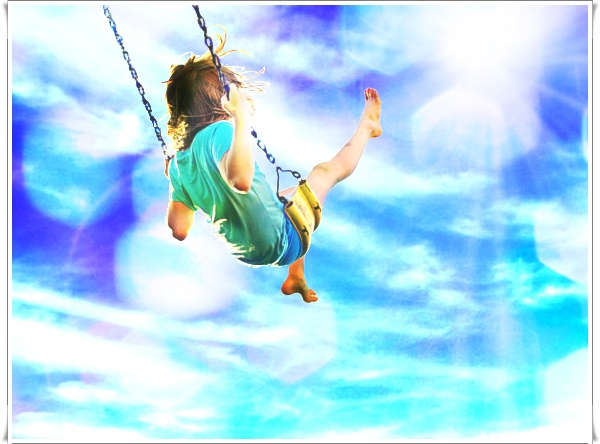 «Там все – музыка!»
Когда слушаю песню Е.Крылатова на стихи Ю.Энтина «Крылатые качели», мне кажется, что я действительно летаю…Очень красиво  прозвучала она в исполнении А.Дудко в программе «Голос . Дети. 4 сезон». Пронзительное сольное исполнение, как будто поднимает нас ввысь, и, снова опускает на землю. И темп выбран более быстрый, не такой как в  фильме. Замечательно исполнена  песня Большим  Детским Хором в  1987 году. Особенно мне понравилось сольное вступление. Но и многоголосье припева вызывает у меня самые добрые чувства.  И, конечно же,  музыкальное сопровождение  оркестра вне всяких похвал. А группа  «Асорти» исполнила песню в своем новом восприятии, более темпераментно, эмоцианально. Но и они, я думаю, испытывают самые высокие полеты души,  когда поют эту песню.
И все-таки, самое неизгладимое впечатление на меня произвело  звучание песни в кинофильме. Ее исполнила певица Елена Камбурова. Песня не только характеризует героя фильма. Она помогает зрителям лучше понять его. Песня создает настроение картине, насыщает ее красотой, лирической многозвучностью. Музыка пробуждает наши чувства, делает наше восприятие более живым и интересным. Слушая прекрасную музыку, начинаешь ощущать то самое важное, ради чего живешь. Заслуга композитора в том, что он смог отыскать те самые мистические ноты, заставляющие взлетать на внеземные высоты и уноситься в бескрайние ясные дали. И один из таких изобретателей «крылатых качелей», дарящих нам путешествие в вечность, но обязательно возвращающих нас обратно – с небес на землю, со всеми ее радостями и грустями – композитор Евгений Павлович Гладков!
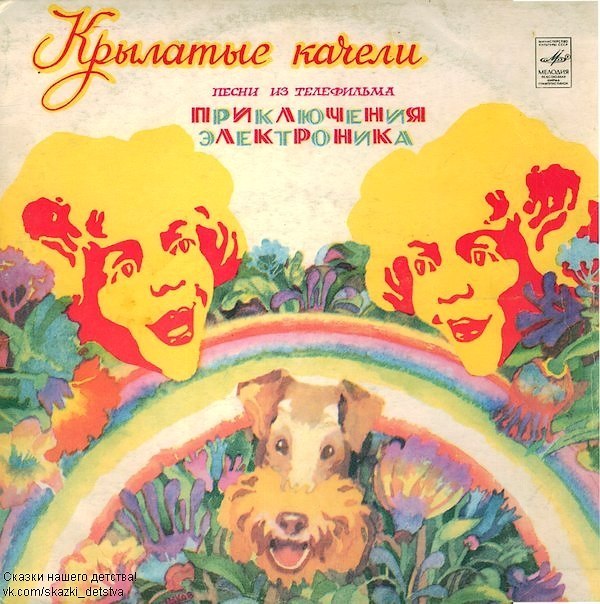 Благодарю          	  за внимание!